Ownership/Control and Setting up New Legal Entities
RAD 2020 Awardee Virtual Training
Day Three | June 18, 2020
Presenter: Kathleen Foster
Governing Corporations Law
State law:  governs the creation of corporations both for profit and nonprofit.  Rules vary state by state.  Hire attorney qualified to practice in your state.
Federal law:  IRS laws and regulations:  govern nonprofit  federal tax exemption and ability to receive charitable contributions
1
Topics
RAD’s Unique ‘Ownership and Control’ Requirements
When a Change in Ownership May be Desired or Imposed by Third-Parties
Different forms of PHA Non-Profits – types, advantages/disadvantages, and creation
Organizational Impacts (Panel topic)
2
The RAD Statute
3
Controlling Statutory Language
“…the Secretary shall require ownership or control of assisted units by a public or nonprofit entity … and may allow ownership to be transferred to a for-profit entity to facilitate the use of tax credits only if the public housing agency preserves its interest or a nonprofit entity preserves an interest in the property in a manner approved by the Secretary”
4
Implications
No change in ownership required by RAD
A change in ownership might be dictated by:
Lender (single-asset entity)
Tax credits (for profit LLC required for tax benefits to flow to investor) 
PHA preference/desire
There is no requirement for change in ownership purely as a result of PBV or PBRA
However, under PBV HAP rules, PHA can’t be on both sides of a HAP contract, i.e., both property owner and PBV administrator
5
RAD Ownership/Control Matrix
Allowable under RAD
It depends
6
[Speaker Notes: For this slide, if we can get all five boxes on the same line and find a way to indicate that the first three boxes are all “OK” under RAD and the last two boxes are only ok if satisfied by “Other control” provisions]
Third-Party Imposed Financing Requirements
7
Third Party Financing Requirements
Lenders – 
Single-asset entities required by most mortgage lenders (including FHA).
Provides the lender protection against other properties owned by the PHA having a negative impact on the Bank’s collateral.  
FHA lenders require a single asset entity which can be a for-profit, non-profit, LLC or LP
Tax Credits – 
Property must be held in a for profit Limited Liability Corporation (LLC) or Limited Partnership (LP) for tax benefits to flow to investor(s)
8
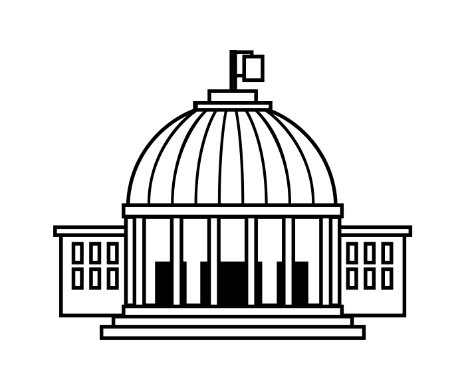 The Tax Credit Process
Residential Rental Development (for qualified residents with incomes 50-60% of AMI
Federal Government allocates credits to states
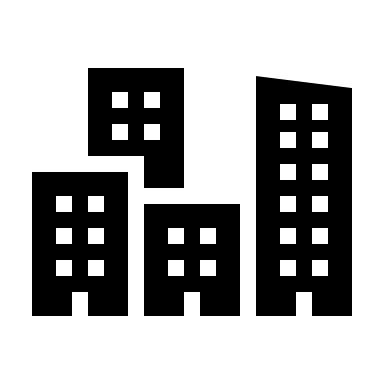 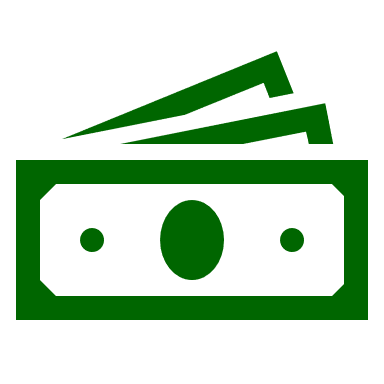 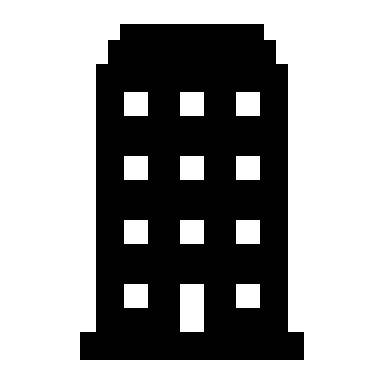 Tax credit
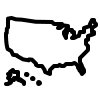 Tax credit
State finance agencies allocate credits to housing development
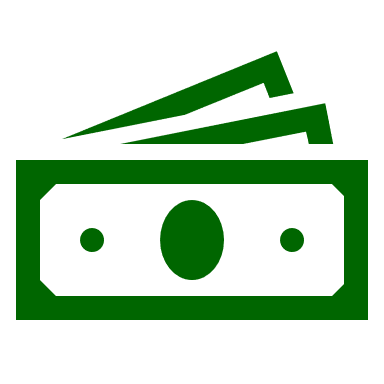 Tax credit
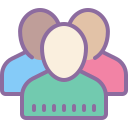 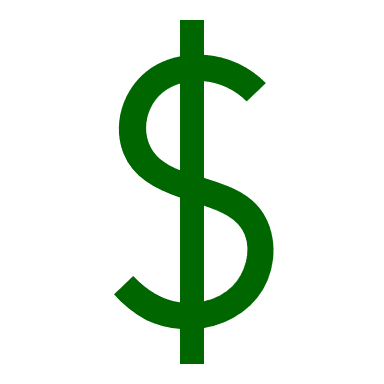 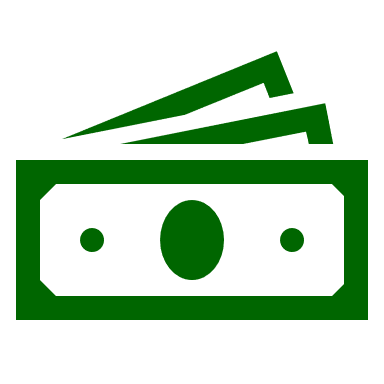 Tax credit
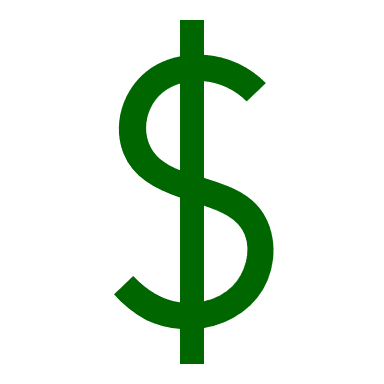 Limited Partnership
Corporate investors
9
Characteristics of an LLC/LP
An LIHTC property must be held in an LLC or LP.  
Investor owns 99.99% of the LLC or LP interest 
Managing Member owns .01% and is in charge of day to day operations.
If qualified, the PHA or a subsidiary can be the Managing Member, or can have an ownership interest in the Managing Member.  PHA subsidiary can be a nonprofit or an LLC.  
 
LLC or LP has no Board but requires the naming of officers (typically PHA senior staff)
LLC or LP are for profit entities, PHAs may need to renegotiate PILOT Agreements with localities.  
Because LLCs/LPs typically have different investors, there will likely be as many LLCs/LPs as there are LIHTC deals and phases of deals.
10
[Speaker Notes: An LIHTC property must be held in an LLC.  
Investor owns 99.99% of the LLC interest so that it gets 99.99% of the tax benefit (and maximizes the equity payment to the deal)
Managing Member owns .01% and is in charge of day to day operations.
If qualified, the PHA or a subsidiary can be the Managing Member, or can have an ownership interest in the Managing Member.  PHA subsidiary can be a nonprofit or an LLC.   LLC has no Board but requires the naming of officers
Because an LLC is a for profit entity, PHAs may need to renegotiate PILOT Agreements with localities.  
Because LLC’s typically have different investors, there will likely be as many LLC’s as there are LIHTC deals and phases of]
How to Comply with RAD Ownership/Control in an LIHTC transaction
PHA (or non-profit) is controlling member of the ownership entity 
Long-term ground lease  (often 60+ years)
“Control Agreement”:  LLC Agreement specifies key LLC activities that PHA (or its entity) has control, i.e., change of property management, sale of property, re-financing, etc. 
Right of First Refusal when combined with other indicators of control (insufficient alone)
11
PHA-Formed Non-Profits
12
PHA Owned: No nonprofit needed
No debt transactions
Non-FHA debt transactions where property being financed is the only asset
13
Why Create a Nonprofit?
Need/want a separate entity for other administrative purposes such as: 
Administration of RAD PBV, 
Facilitate Section 18 disposition to PHA-controlled entity, 
Qualification as CHDO (to access additional HOME funding)
    Qualification to receive contributions to Resident Services, Scholarship Funds, etc. 
	Prefer a Board structure for community involvement
	Tax-exempt income 
	May qualify for RE tax exemption (varies by state)
14
Steps to Establish a Nonprofit
Hire legal counsel
Identify a qualified Board
Draft by-laws  
Set aside start-up funds
Determine reporting requirements
Make application to state for registration
Determine whether to seek IRS status
15
Why Seek IRS Nonprofit Status?
30 different types of nonprofit are recognized by the IRS
501c3:  Most common federal nonprofit form
Income is tax-exempt
Eligible to receive tax-exempt charitable contributions
Typically qualify for RE tax exemptions
May qualify for donation of construction materials
Often set up to administer resident services and/or scholarship funds
Separate accounting and annual reporting
Restrictions on lobbying
Care must be taken to preserve tax-exempt status
501c4:  Social Welfare Organization
No charitable deduction eligibility
Looser restrictions on lobbying
16
Typical PHA Uses of Non-Profits
17
PBV Administration
In a PBV conversion, the PHA cannot both own the property and administer the PBV per PBV regulation (Not RAD). 
Not an issue in a LIHTC deal because LLC owns property
In a non-financial or debt-only conversion
Set up a separate entity to administer the PBV
Can have same Board as PHA
Determine method for allocating staff time/costs
18
Section 18 Disposition
Section 18 requires that property be disposed of to a separate entity from the PHA
This requirement can be met by disposing to a new entity created by the PHA.  The PHA Board can wholly control the new entity and still meet the requirement.
19
Qualification as CHDO
A Community Housing Development Organizations (CHDO) is a nonprofit, community-based, service organization that has staff with the capacity to develop affordable housing for the community it serves.
Can be used for acquisition, rehabilitation, new construction of rental housing as well as homebuyer properties and homebuyer assistance.
Participating Jurisdiction (PJ) must set aside 15% of annual allocation for CHDOs.  
Special Board composition requirements (community members with at least 1/3 low-income members).  Note that PHA Board members may not be qualified to be CHDO Board members.  May create resistance to release control.
20
Organizational Impacts
21
PHA Board Control
If the Board of the PHA and the new entity are the same (Subsidiary/Instrumentality), they have an Identity of Interest (IOI) that must be disclosed in various transactions.  
If the Boards are not identical, but are overlapping, (Affiliate) state law determines when there is an identity of interest.  
If the Boards are totally separate, the PHA Board can transfer assets to the new entity but will then not have control over the new entity.  (Other)
Note that the entity rules applying in mixed finance transactions ( 24 CFR 905.604) do not apply in RAD conversions to Section 8.
22
Staffing Impacts
PHA personnel can serve as staff for the new entities, provided there is a written agreement approved by the Board.
Time can be accounted for as a % OR
Staff can be required to use a timesheet system that clearly differentiates between tasks for each entity
This system may preserve the employees’ ability to qualify for state pension plans, etc.  
Staff can be separately hired for new entities
23
PHA Accounting Impacts
Moving from public accounting to real estate accounting
Entities typically must be accounted for separately
LIHTC assets will move from general balance sheet to LLCs:  Importance of Board education
24
Panel
James Cox:  COO, Greensboro Housing Authority 
Separate entity used for RE development, Greensboro Housing Management Company
Entity for RAD PBV administration

Will Beatty:  Consultant to Cairo PHA
	Set up 2 new nonprofits that will own entire inventory;  FHA financing
25
Panel Topics
How many separate LLC’s and other entities do you have?
Why did you choose to set them up?
Any particular challenges with the Board?
Challenges for the CFO in moving from public accounting to real estate accounting?  
Tips on managing time-keeping for shared staff?
Any advice for someone deciding whether or not to set up a new entity?  
Challenges
Lessons learned
26
Next Session
Transfer of Assistance 
Presentation addresses the option PHAs may consider transferring assistance to existing housing or to new construction as part of the conversion.

Will Lavy, HUD Office of Recapitalization
27